DPVP09 Strategie uplatnění vědecké práce - 1. modul
Projekt je financován z Fondu rozvoje Masarykovy univerzity
1
Zadání semestrálního úkolu
Student si vymyslí námět výzkumného problému
Následně zpracuje projektovou žádost do tzv. malých grantů Visegrádského fondu (nově Visegrad Grants na http://visegradfund.org/home/), a to vč. rozpočtu
Student se na výše uvedené stránce zaregistruje a žádost bude vyplňovat přímo do webové aplikace Fondu
Je nutné seznámit se s aktuálními pravidly projektu (Guidelines)
Projekt je možné vyplnit v češtině i angličtině
Tiskový výstup projektové žádosti bude zaslán na vedavyzkum@law.muni.cz do 10. 12. 2017
Pokud by aplikace vzhledem k harmonogramu výzev nebyla funkční, bude studentům po domluvě zaslán vzor, do kterého budou projekt vyplňovat
Na poslední hodině předmětu bude poskytnuta zpětná vazba k vyplněným žádostem

Pokud má student reálný výzkumný projekt, který chce vypracovat – je možné se domluvit, že bude odevzdán zároveň jako plnění předmětu.
Definujte zápatí - název prezentace / pracoviště
2
Co je to projekt?
„Jedinečný proces sestávající z řady koordinovaných a řízených činností s daty zahájení a ukončení, prováděný pro dosažení předem stanoveného cíle, který vyhovuje specifikovaným požadavkům, včetně omezení daných časem, náklady a zdroji.“ ČSN ISO 10006:2004. Systémy managementu jakosti – Směrnice pro management jakosti projektů. Český normalizační institut. 2004.
Definujte zápatí - název prezentace / pracoviště
3
Zákonné vymezení
Zákon č. 218/2000 Sb., o rozpočtových pravidlech a o změně některých souvisejících zákonů (rozpočtová pravidla), ve znění pozdějších předpisů;
Zákon č. 250/2000 Sb., o rozpočtových pravidlech územních rozpočtů, ve znění pozdějších předpisů;
Zákon č. 320/2001 Sb., o finanční kontrole ve veřejné správě a o změně některých zákonů, ve znění pozdějších předpisů
Definujte zápatí - název prezentace / pracoviště
4
Zařazení v systému práva
Projektové financování patří do oblasti veřejného práva (samozřejmě implikace do práva soukromého)
V rámci veřejného práva patří specificky do finančního práva. 
Přesahy se správním právem. 
Úprava trpí roztříštěností úpravy a takřka nulovou kodifikací oblasti. Zákonodárce doposud nereflektoval změnu paradigma v oblasti veřejných financí.
Definujte zápatí - název prezentace / pracoviště
5
Projektové financování jako součást veřejných financí
Zákon o finanční kontrole definuje: 
„veřejné výdaje vynaložené ze státního rozpočtu, z rozpočtů územních samosprávných celků, z jiných peněžních fondů státu, územního samosprávného celku nebo jiných právnických osob uvedených v písmenu a), z prostředků soustředěných v Národním fondu a z jiných prostředků ze zahraničí poskytnutých na základě mezinárodních smluv nebo poskytnutých k plnění úkolů veřejné správy.“ 
Projektové financování je tedy součástí veřejných financí. 
Projekty často vnímány jako tendenční výjimka z pravidel formujících se od francouzské revoluce.
Definujte zápatí - název prezentace / pracoviště
6
Metoda 3E
Vychází ze zákona o finanční kontrole
Hospodárnost (economy - použití veřejných prostředků k zajištění stanovených úkolů s co nejnižším vynaložením těchto prostředků, a to při dodržení odpovídající kvality plněných úkolů)
Účelnost (efficiency – způsob vynaložení prostředků při zajištění stanovených cílů)
Efektivita (effectiveness - použití veřejných prostředků, kterým se dosáhne nejvýše možného rozsahu, kvality a přínosu plněných úkolů ve srovnání s objemem prostředků vynaložených na jejich plnění)
Definujte zápatí - název prezentace / pracoviště
7
Správní a soudní přezkum
Jedním ze základních principů právního státu je možnost přezkumu
Zejména ve strukturálních fondech se snaží poskytovatelé dotace vnutit dojem, že jejich rozhodnutí o snížení či odebrání dotace je nepřezkoumatelné a nezvratitelné
Stále se však jedná o veřejné finance – tj. teze je irelevantní (byť je uváděna ve smlouvách apod.)
Správní řád často vyloučen pro akt rozhodnutí; to však nesmí znamenat popření základů práva; a také neznamená
Jsme nyní v době etablace judikatury ve vztahů k „velkým“ projektům
Definujte zápatí - název prezentace / pracoviště
8
Typičtí poskytovatelé projektových dotací relevantní pro PrF MU
GAČR 
TAČR 
Rezortní granty ministerstev 
Dotace krajů, obcí 
Strukturální fondy (Operační programy)
Granty EU – DG Justice; Horizont 2020; Erasmus+
Nadace (Hlávkova nadace, Nadace Jana Husa, Nadační fond Neuron atd.)
Ostatní (např. VisegradFund)
Definujte zápatí - název prezentace / pracoviště
9
Strukturální fondy
Obrovský objem prostředků – 2014 - 2020 cca 620 mld. Kč
Tristní zákonné vymezení
Tzv. příručky (Příručka pro žadatele, příručka pro příjemce) často stavěna nad sílu zákona. 
Z příruček se tak stala duplicitní „zákonná“ větev (3E postačující, spolu s výše uvedenými zákony, zák. o účetnictví apod. – nutná je však změna paradigma) – kontrola i od NKÚ, FÚ, EU, auditor
Občasná rozpornost mezi zákonem a příručkou
Touto „dobrou praxí“ se začínají řídit i další poskytovatelé
Definujte zápatí - název prezentace / pracoviště
10
Problémy strukturálních fondů - 1
Fluktuace personálu (úředníků i vedení) u poskytovatelů dotace – tristní možnost strategického rozhodování
Administrativní náročnost – důraz na výkaznictví, namísto na výstup a jeho kvalitu
Nízká efektivita vynaložených výdajů díky administrativě 
Popírání principu veřejného práva „soukromá osoba smí činit cokoliv jí není zakázáno; veřejný subjekt nesmí činit nic, co mu není přikázáno“
Definujte zápatí - název prezentace / pracoviště
11
Problémy strukturálních fondů - 2
Protiprávní popření závaznosti výroků osoby jednající za veřejný orgán – co povolí jeden projektový manažer, může druhý zakázat a odebrat tak část vynaložené dotace (viz odbor PAS MŠMT) – judikatura Nejvyššího správního soudu již stanovila, že tento postup je nezákonný, a to i v projektové oblasti
Systém veřejných zakázek 
Popření principu právní jistoty – změny stanovisek poskytovatelů; časté změny pravidel čerpání 
Netransparentnost – nezveřejnění metodických dopisů poskytovatelů (přitom zákon umožňuje zatajovat některé informace pouze v taxativně vymezených případech, jako např. bezpečnostní složky apod.)
Prezenční listiny (karta účastníka)
Definujte zápatí - název prezentace / pracoviště
12
Vyplatí se tedy investovat do snah získat projektové dotační prostředky?
ANO!
Definujte zápatí - název prezentace / pracoviště
13
Časté součásti projektové žádosti výzkumného charakteru
Anotace
Cíle
Výstupy
Zdůvodnění potřebnosti
Cílová skupina
Rizika a popis jejich eliminace
Inovativnost a přidaná hodnota
Udržitelnost
Klíčové aktivity
Rozpočet
Definujte zápatí - název prezentace / pracoviště
14
Formulář projektového návrhu PrF MU
https://science.law.muni.cz/dokumenty/13054

Více také na science.law.muni.cz
Definujte zápatí - název prezentace / pracoviště
15
Analýza rizik
Vzorec kvantifikace rizik: R = p × N
R – míra rizika
p – pravděpodobnost
N – potenciální následky (závažnost dopadu)
 
Kroky: 
Identifikace rizik (výstupem jejich seznam)
Klasifikace rizik – stanovení pravděpodobnosti rizika a závažnosti potenciálních následků
Definujte zápatí - název prezentace / pracoviště
16
Analýza rizik – matice rizik
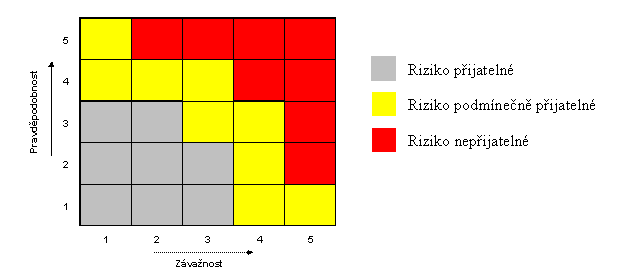 Definujte zápatí - název prezentace / pracoviště
17
Analýza rizik – tabulka řízení rizik
Definujte zápatí - název prezentace / pracoviště
18
SWOT analýza
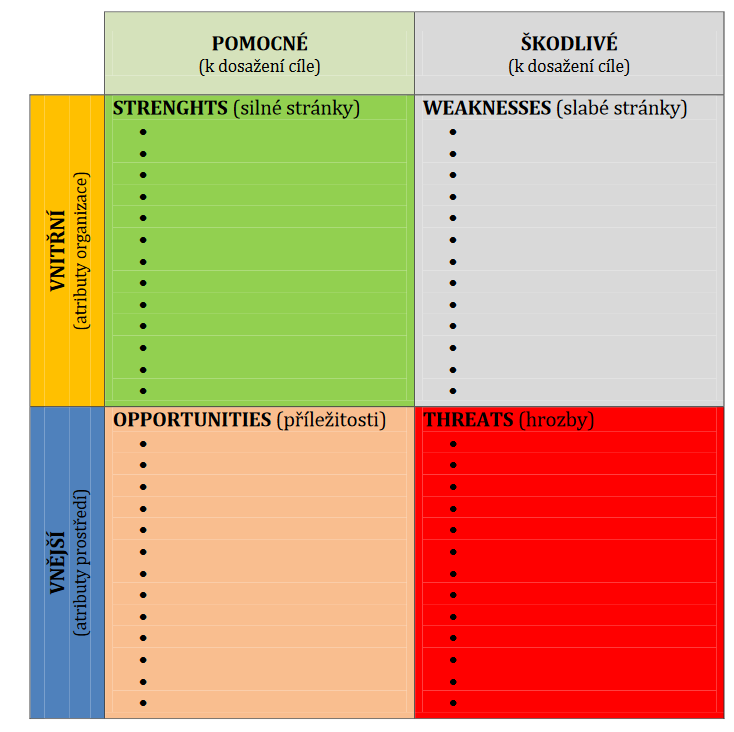 Definujte zápatí - název prezentace / pracoviště
19
Plus minus matice SWOT analýzy
Plus minus matice SWOT analýzy může být jedním z nástrojů kvantifikace rizik
Určují se vazby mezi prvky matice od silně negativní, přes neutrální až po silně pozitivní --, -, 0, +, ++
Po sečtení nejvyšší záporné hodnoty u W a T a nejvyšší kladné hodnoty u S a O znamenají nejvýznamnější prvky
Definujte zápatí - název prezentace / pracoviště
20
Plus minus matice SWOT analýzy
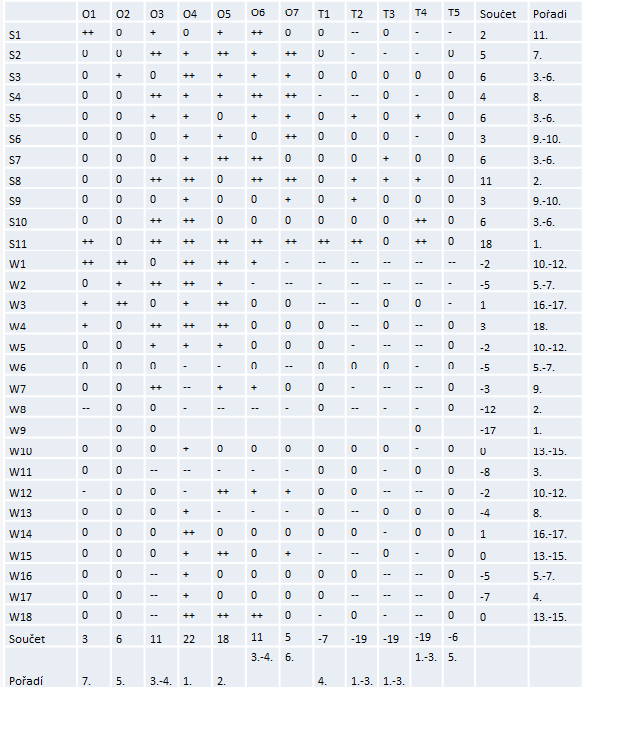 Definujte zápatí - název prezentace / pracoviště
21
Ganttův diagram
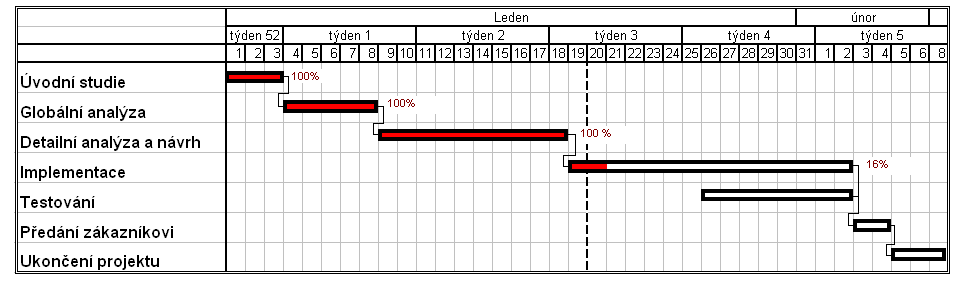 Definujte zápatí - název prezentace / pracoviště
22
Logický rámec
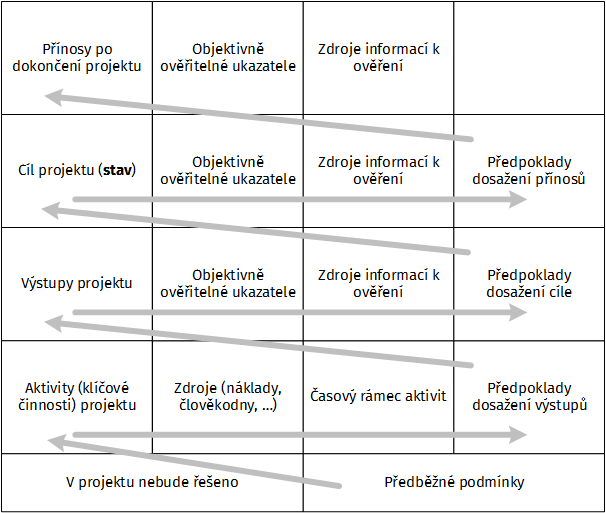 Definujte zápatí - název prezentace / pracoviště
23
Myšlenkové mapy
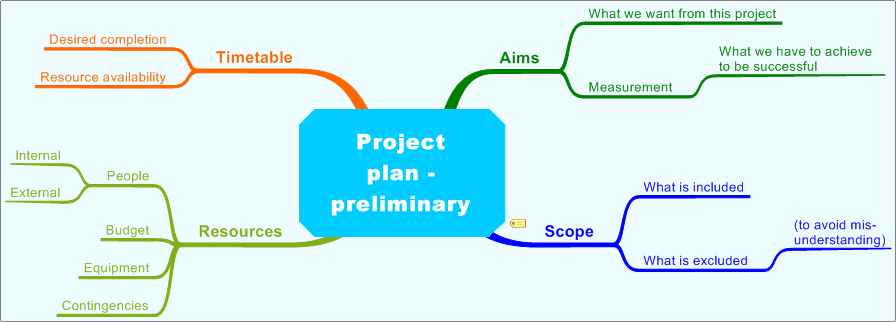 Definujte zápatí - název prezentace / pracoviště
24
Seznam pramenů
ČSN ISO 10006:2004. Systémy managementu jakosti – Směrnice pro management jakosti projektů. Český normalizační institut. 2004. 
Zákon č. 218/2000 Sb., o rozpočtových pravidlech a o změně některých souvisejících zákonů (rozpočtová pravidla), ve znění pozdějších předpisů;
Zákon č. 250/2000 Sb., o rozpočtových pravidlech územních rozpočtů, ve znění pozdějších předpisů;
Zákon č. 320/2001 Sb., o finanční kontrole ve veřejné správě a o změně některých zákonů, ve znění pozdějších předpisů 
Proces komplexního posouzení rizik v kontextu integrace systémů managamentu  [on-line]. [cit. 2017-09-14]. Dostupné z: < http://www.bozpinfo.cz/josra/proces-komplexniho-posouzeni-rizik-v-kontextu-integrace-systemu-managamentu>.
SWOT analýza - šablona [on-line]. [cit. 2017-09-14]. Dostupné z: <http://www.sukup.cz/soubory/swot-analyza.pdf>. 
Ganttův diagram [on-line]. [cit. 2017-09-14]. Dostupné z: <https://cs.wikipedia.org/wiki/Gantt%C5%AFv_diagram>.
Logický rámec – základní nástroj pro návrh projektu [on-line]. [cit. 2017-09-14]. Dostupné z: < http://www.pmconsulting.cz/pm-wiki/logicky-ramec/>.
Project planning with mind maps [on-line]. [cit. 2017-09-14]. Dostupné z: <https://www.informationtamers.com/WikIT/index.php?title=Project_planning_with_mind_maps>.
Definujte zápatí - název prezentace / pracoviště
25